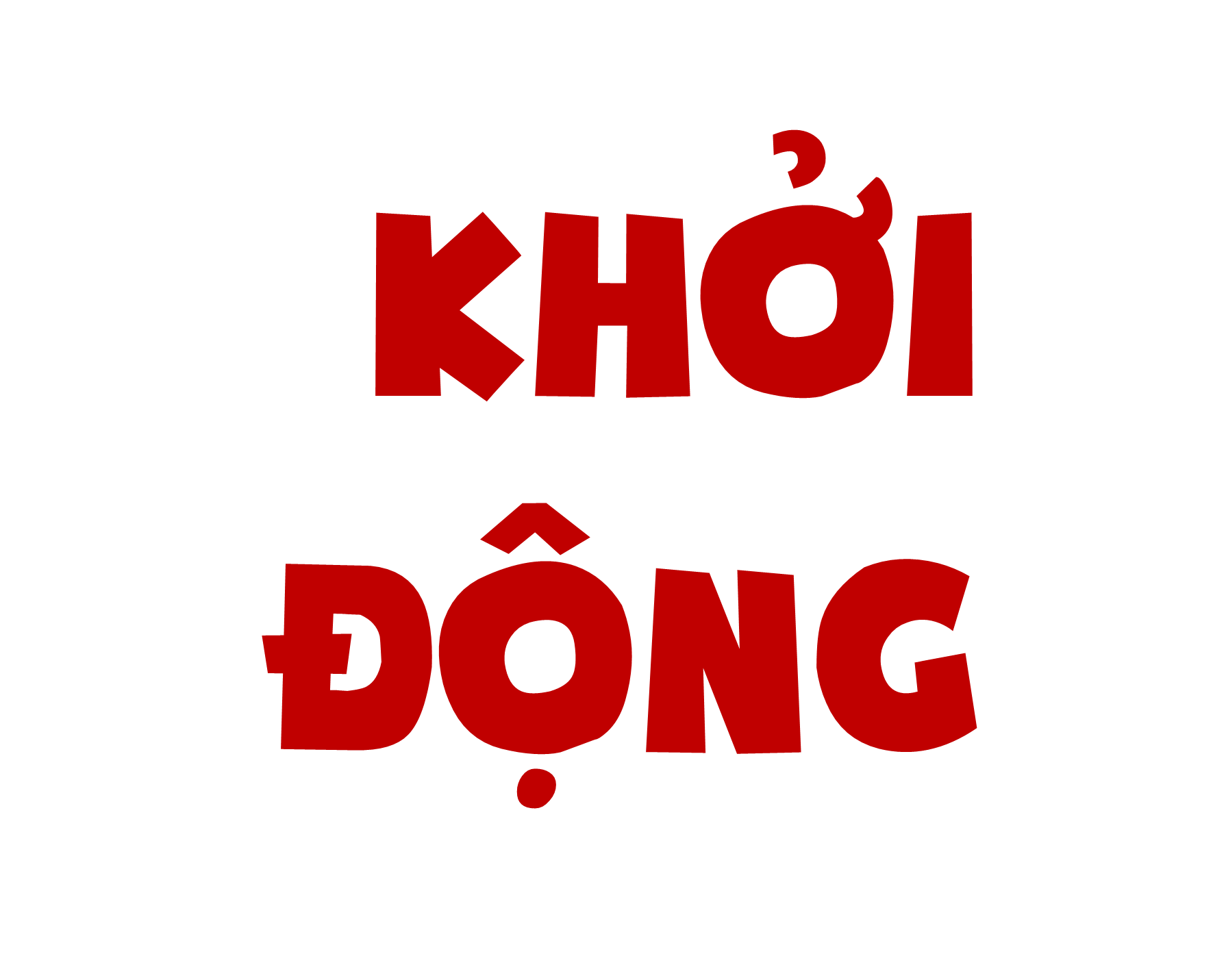 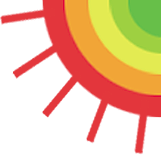 TRÒ CHƠI POWERPOINT
THỬ TÀI TRÍ NHỚ 
(LẬT HÌNH GIỐNG NHAU)
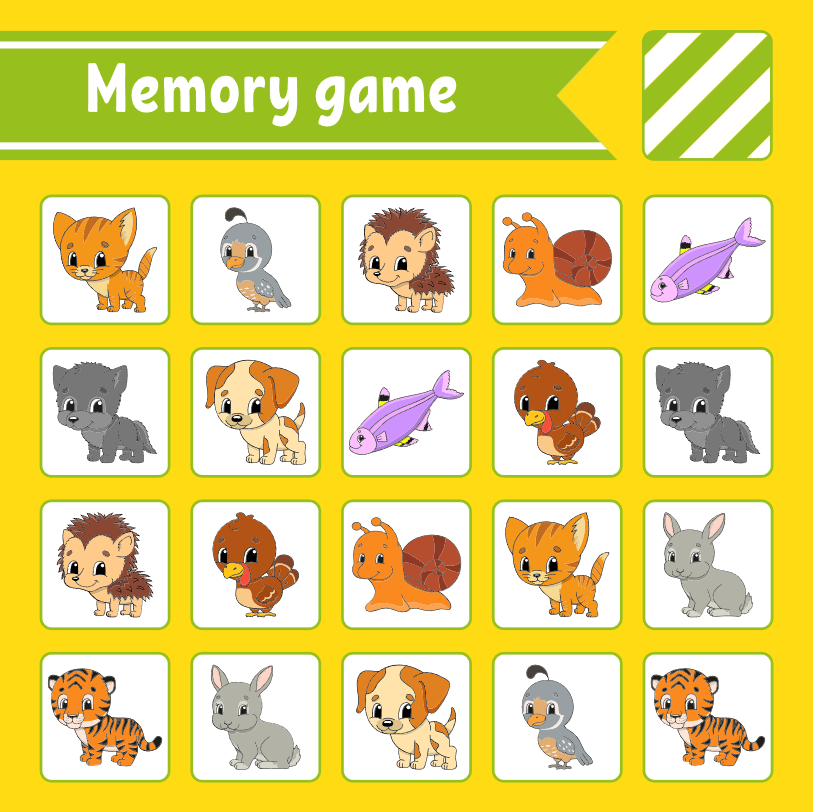 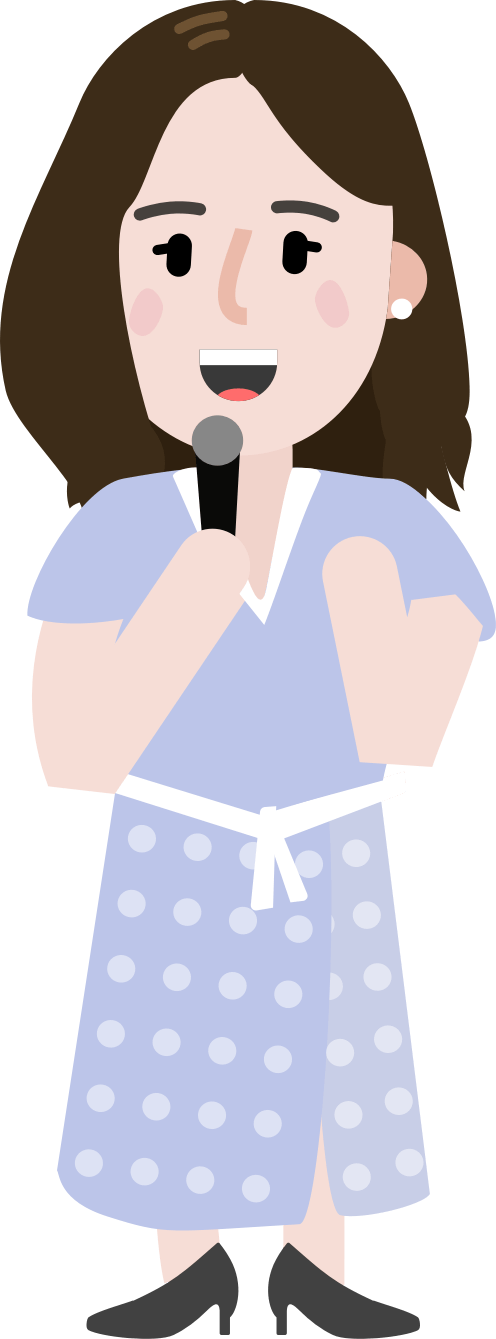 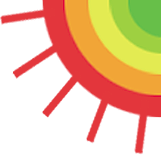 TRÒ CHƠI POWERPOINT
THỬ TÀI TRÍ NHỚ (LẬT HÌNH GIỐNG NHAU)
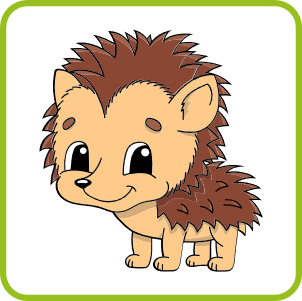 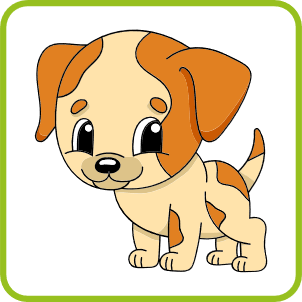 2
1
3
5
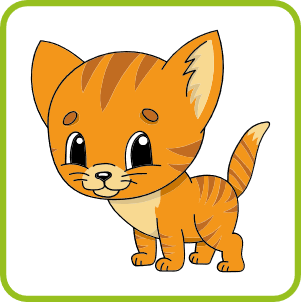 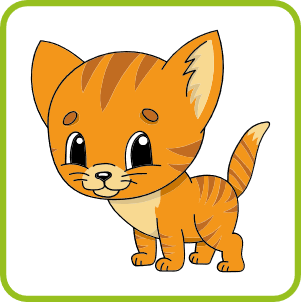 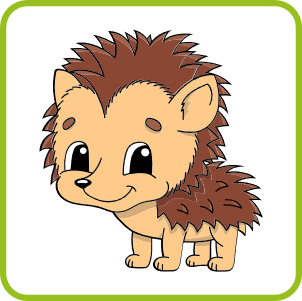 4
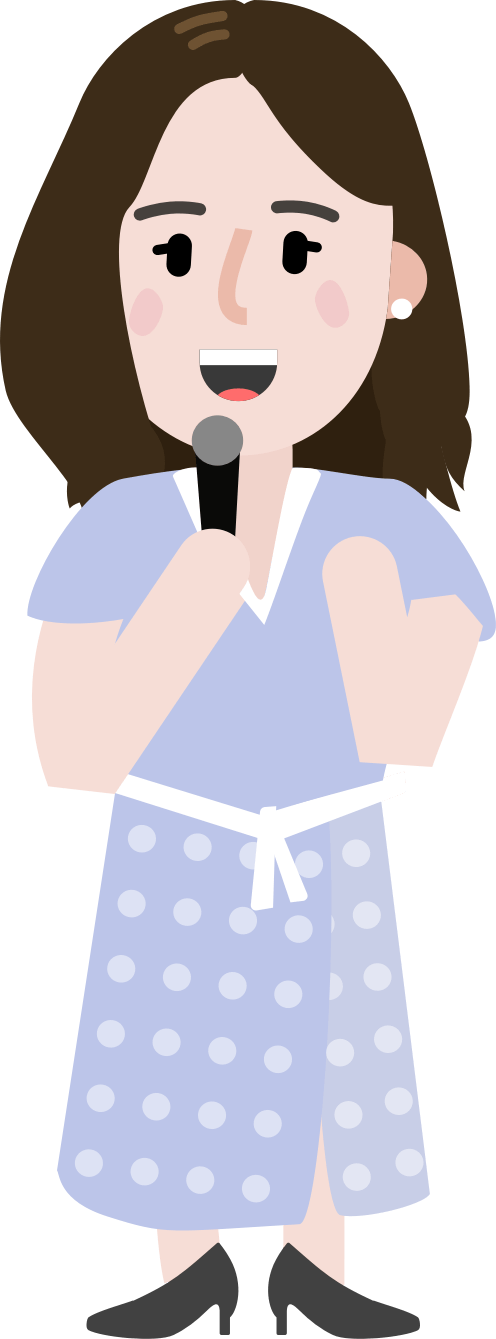 10
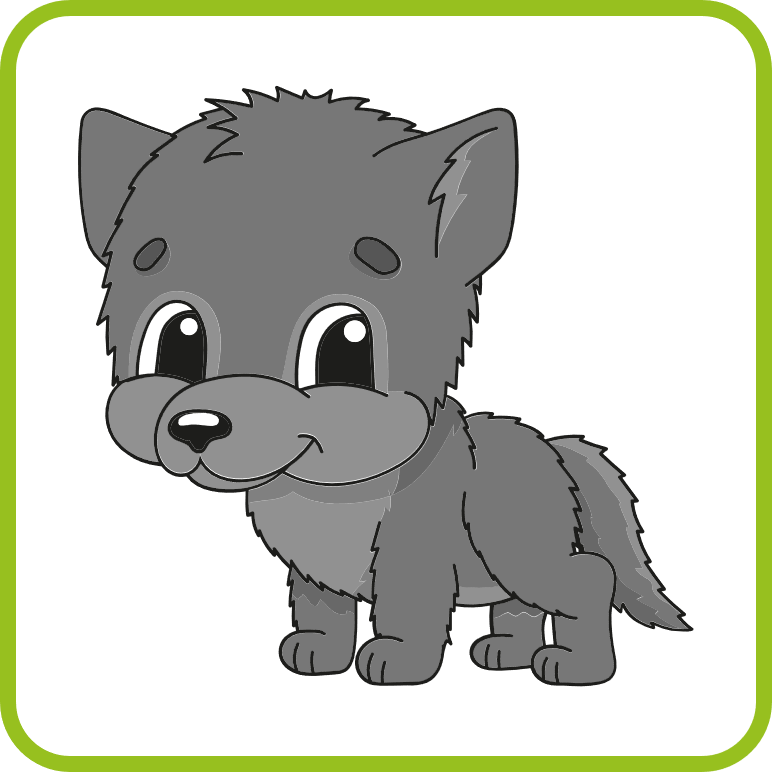 9
6
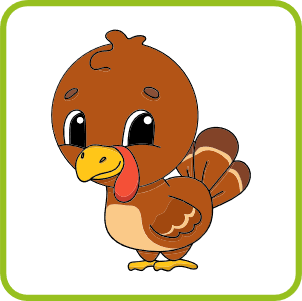 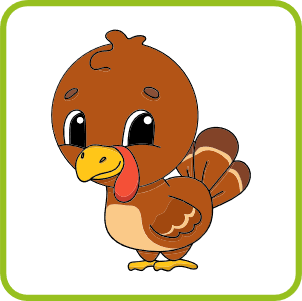 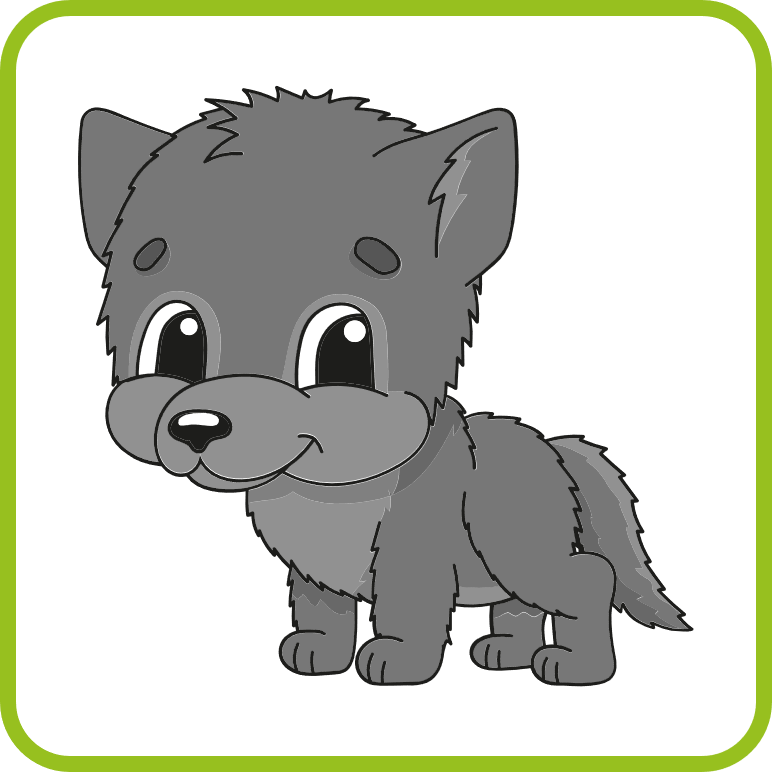 7
8
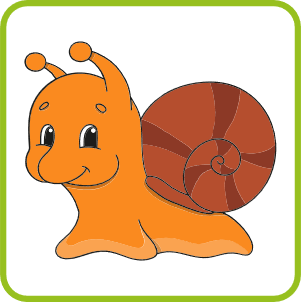 11
12
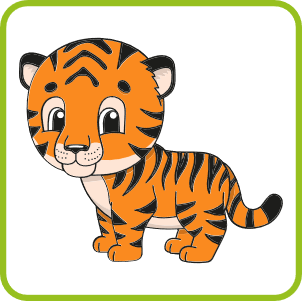 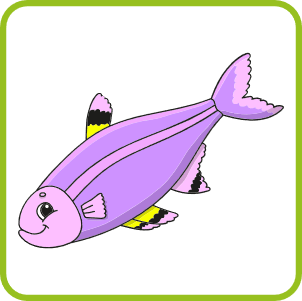 14
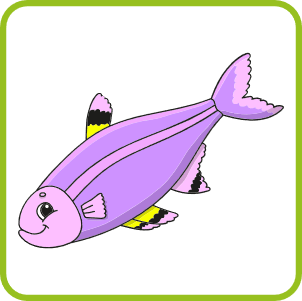 13
15
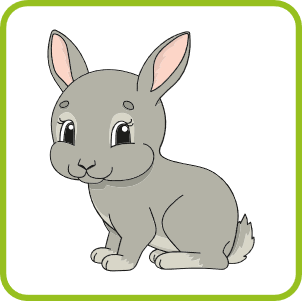 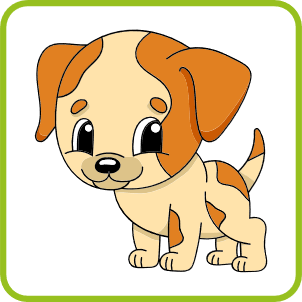 16
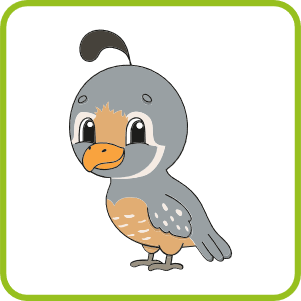 17
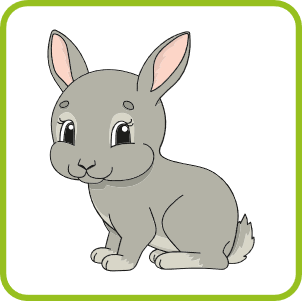 18
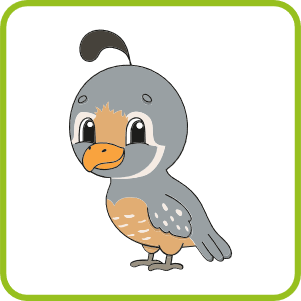 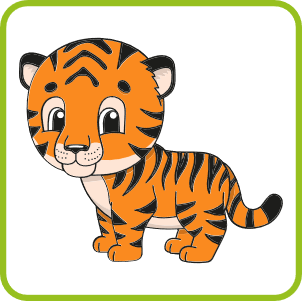 19
20
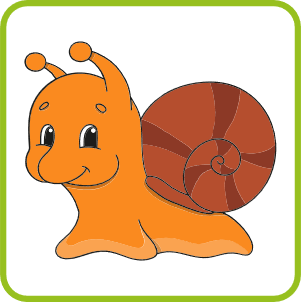 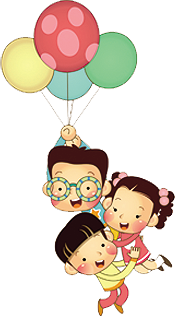 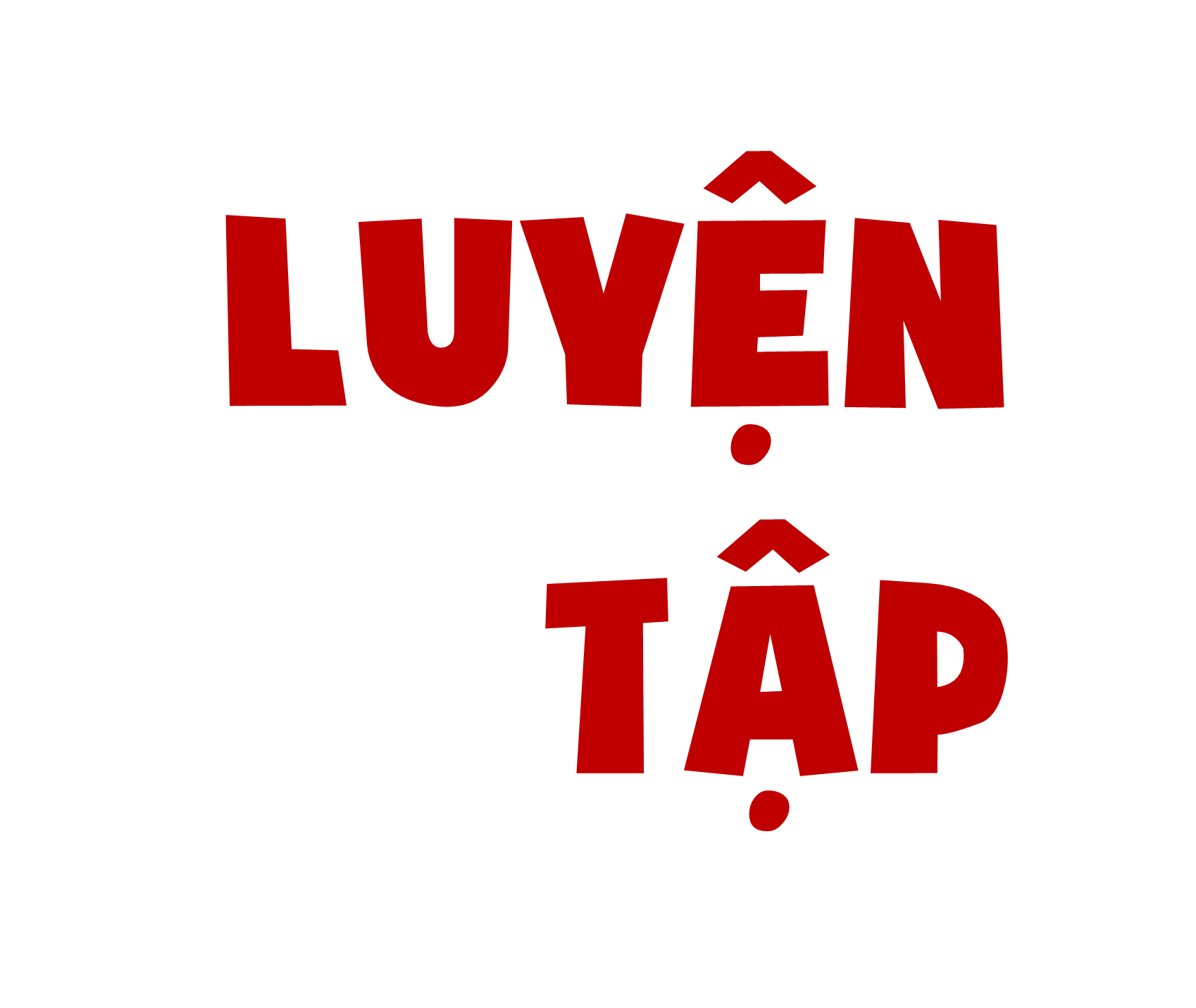 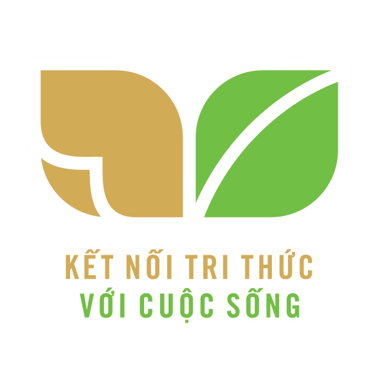 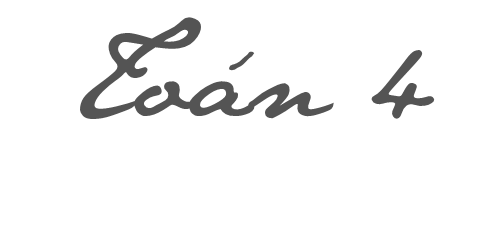 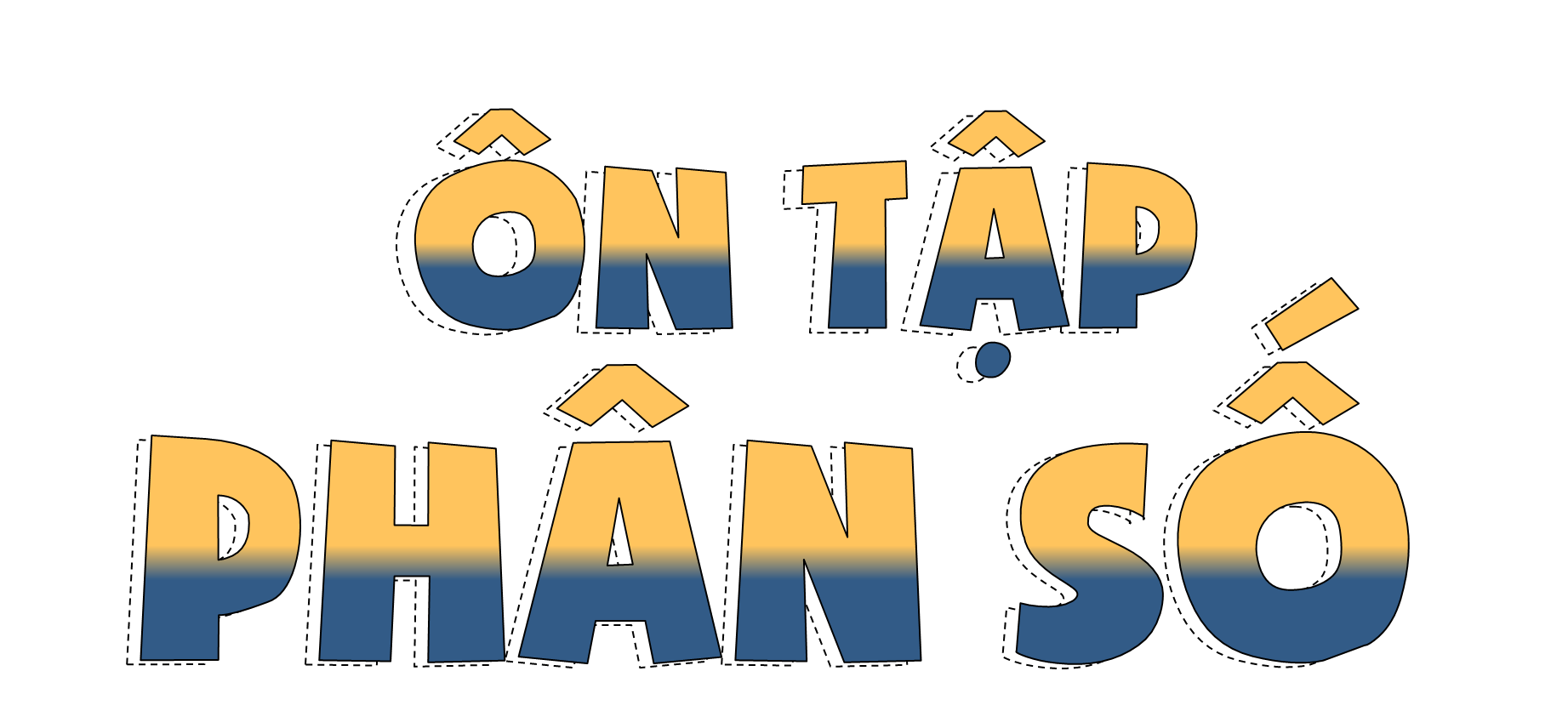 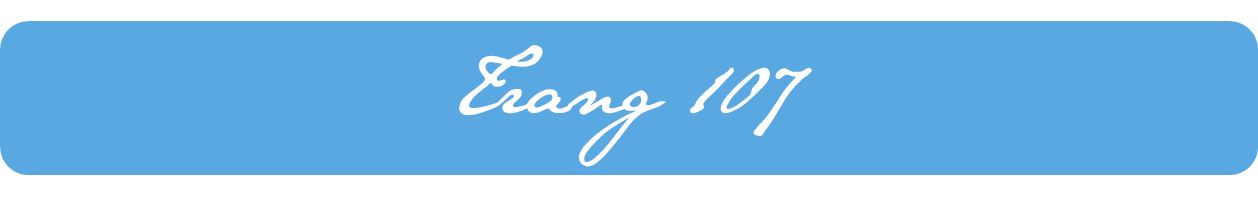 1
Chọn câu trả lời đúng
a) Phân số chỉ phần đã tô màu của hình bên là:
Hình vẽ gồm 14 phần bằng nhau, có 9 phần được tô màu.
1
Chọn câu trả lời đúng
b) Đã tô màu            số con ếch của hình nào dưới đây?
2
Nếu nhân cả tử số và mẫu số của một phân số với cùng một số tự nhiên khác 0 thì được gì?
Nếu chia cả tử số và mẫu số của một phân số cho cùng một số tự nhiên khác 0 thì được gì?
Số?
6
a)
21
35
16
40
b)
5
3
Phương pháp giải:
- Xác định mẫu số chung
- Tìm thương của mẫu số chung và mẫu số của phân số kia.
- Lấy thương tìm được nhân với tử số và mẫu số của phân số cần quy đồng.
Quy đồng mẫu số các phân số.
3
Quy đồng mẫu số các phân số.
3
Quy đồng mẫu số các phân số.
4
>, <, =?
a)
b)
<
>
>
=
c)
?
?
?
?
?
?
<
>
5
Có ba vòi nước cùng chảy vào một bể. Trong 1 giờ, vòi số 1 chảy được        bể nước, vòi số 2 chảy được
          bể nước, vòi số 3 chảy được             bể nước. Hỏi trong 1 giờ, vòi nào chảy được nhiều nước nhất, vòi nào chảy được ít nước nhất?
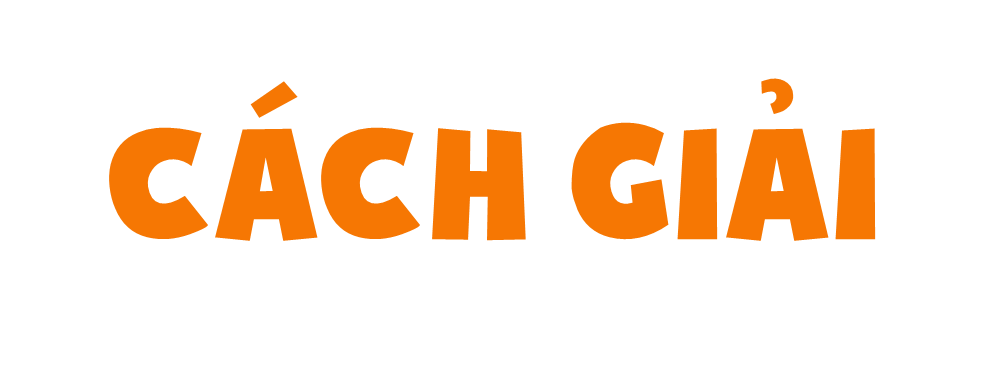 So sánh số phần nước chảy của ba vòi để tìm ra trong 1 giờ, vòi nào chảy được nhiều nước nhất, vòi nào chảy được ít nước nhất.
Ta có:
Vòi 3:
Vòi 2:
Vòi 1:
Vì:
nên
Vậy trong 1 giờ, vòi số 2 chảy được nhiều nhất, vòi số 1 chạy được ít nhất.
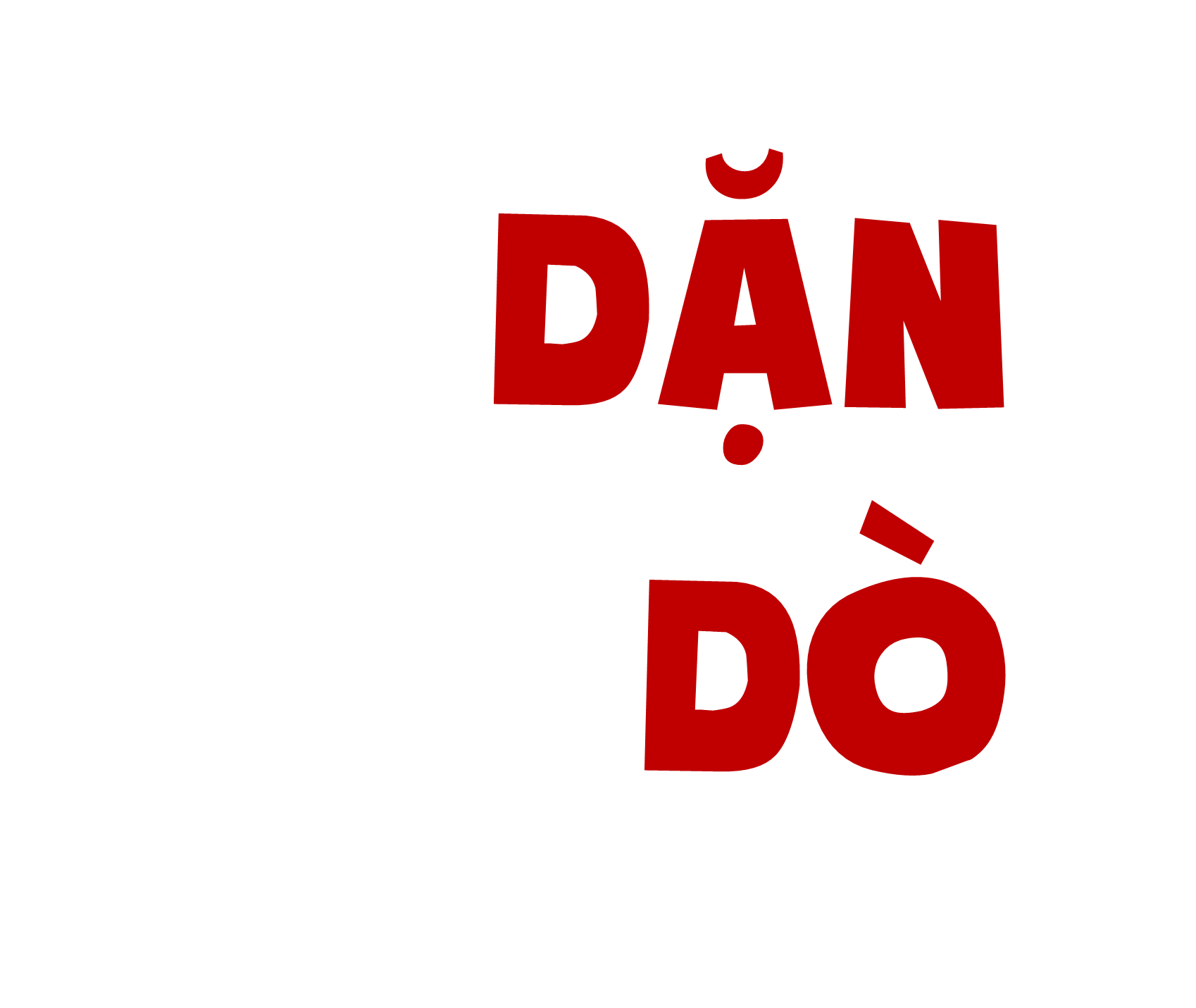 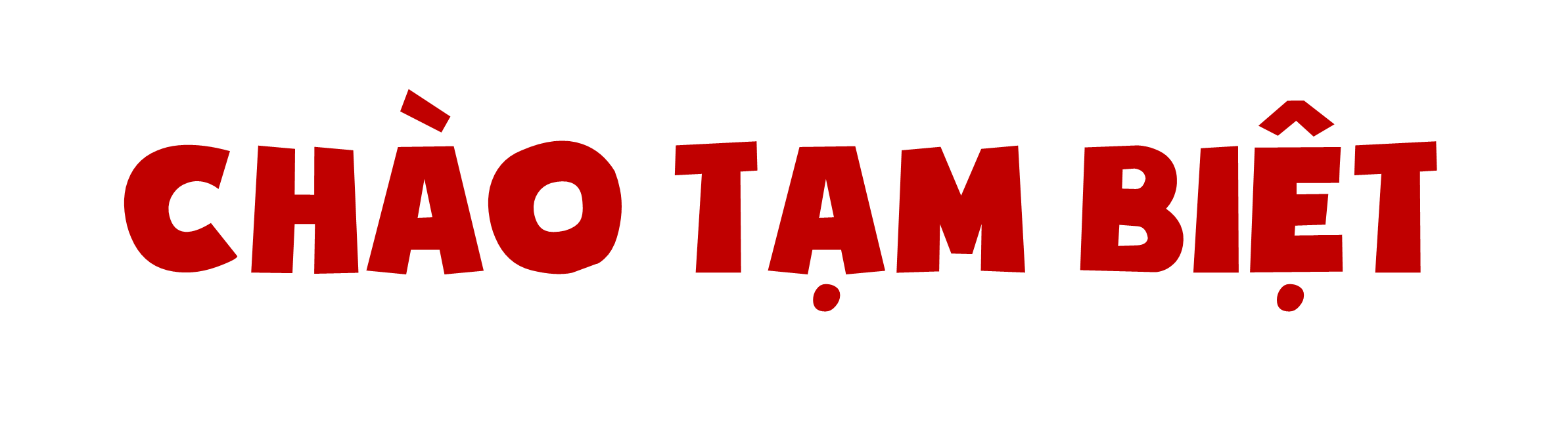